Planning how to make a savoury salad
Design and technology - Cooking and nutrition: preparing fruit and vegetables
Mrs L Mee
‹#›
Selecting ingredients and equipment
Images of ingredients.
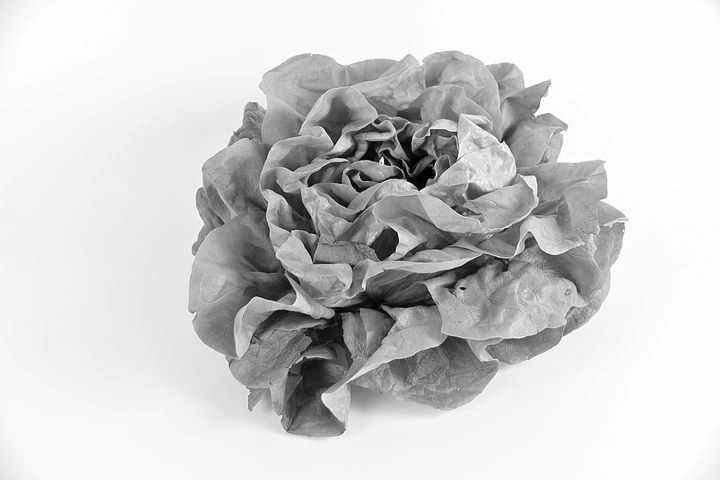 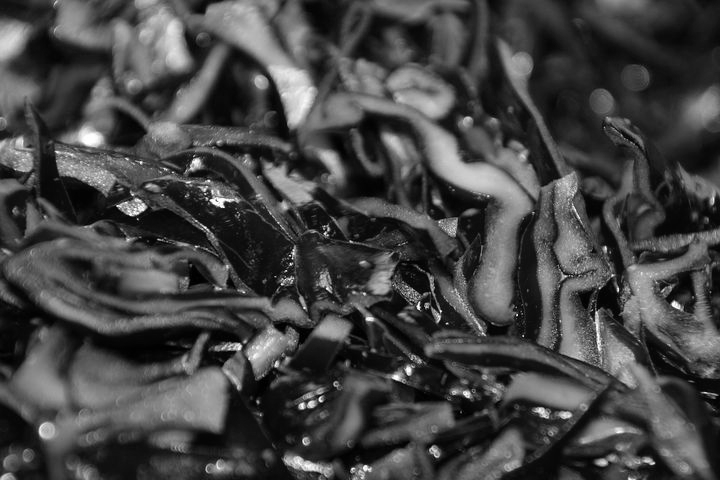 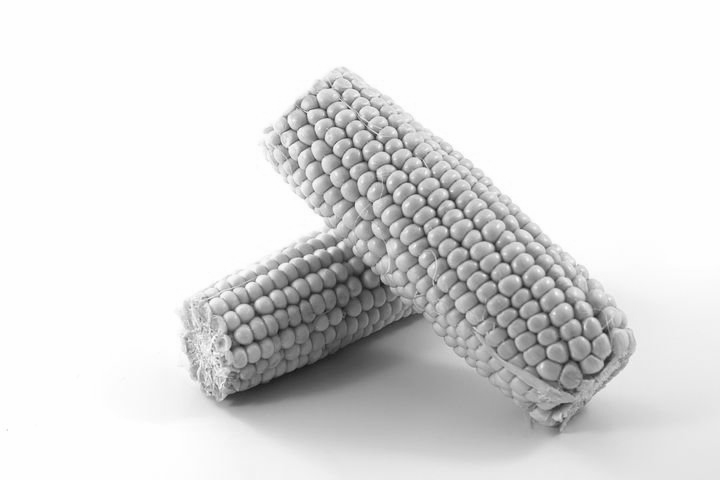 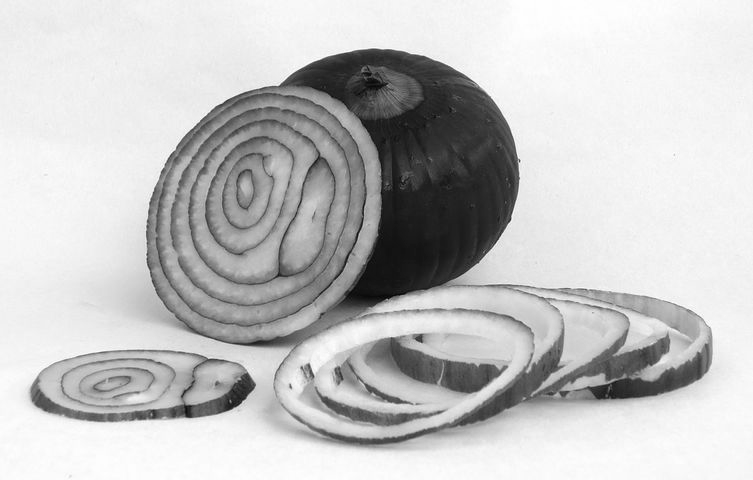 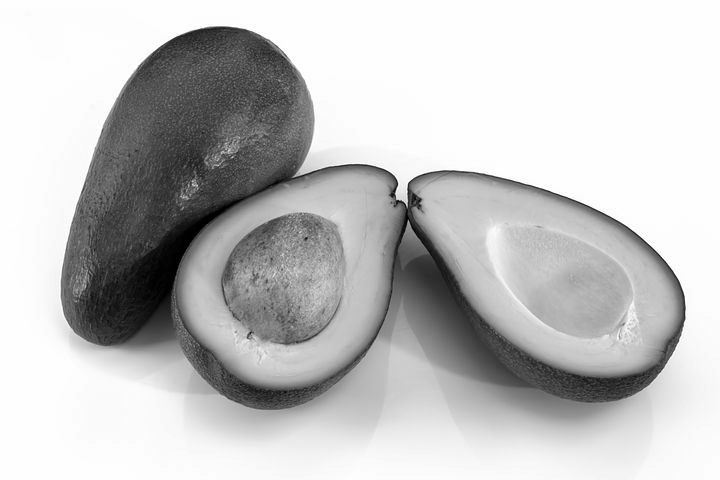 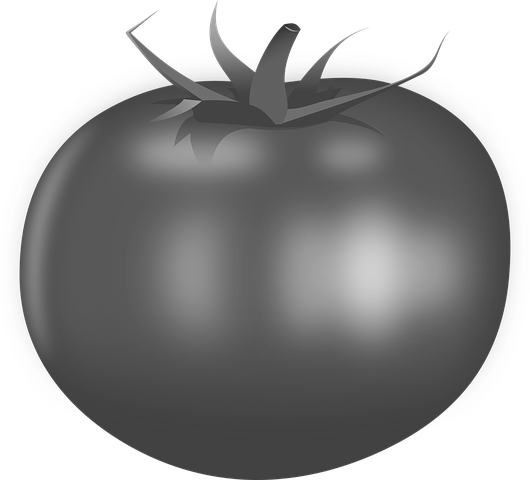 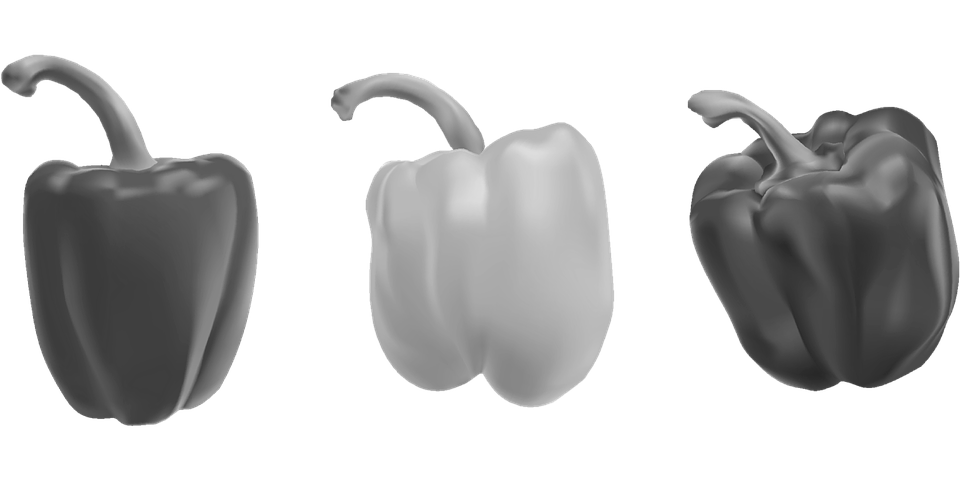 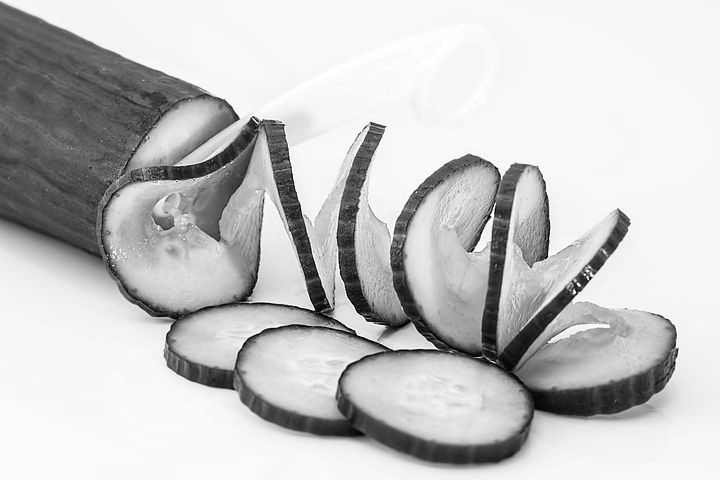 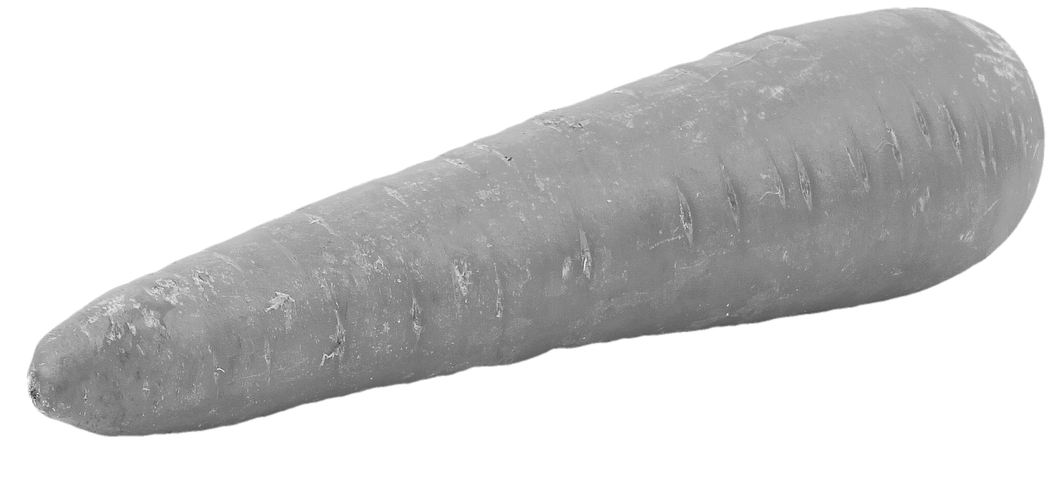 Credit:Pixabay
‹#›
Selecting ingredients and equipment
Images of equipment.
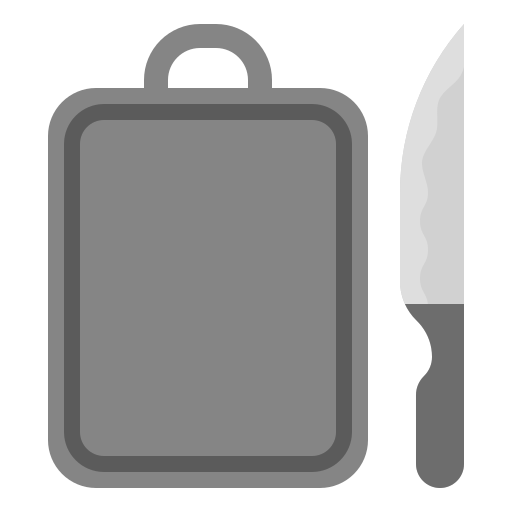 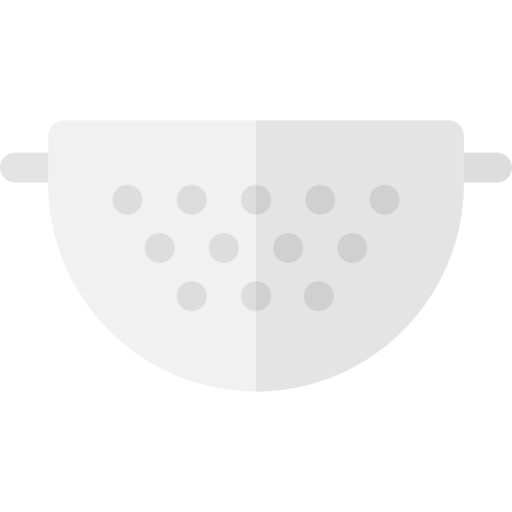 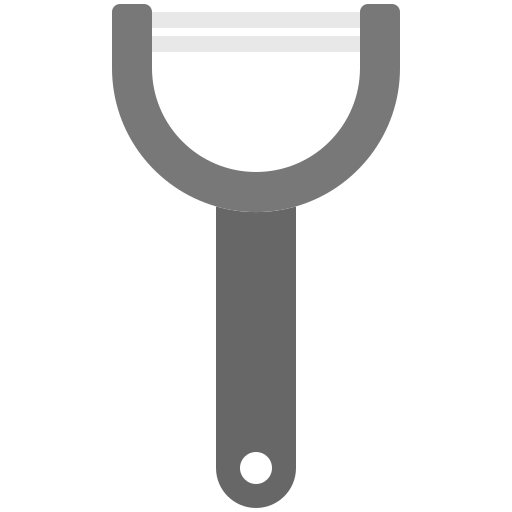 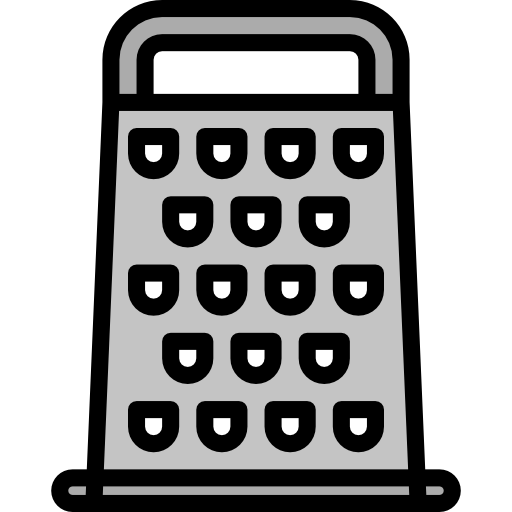 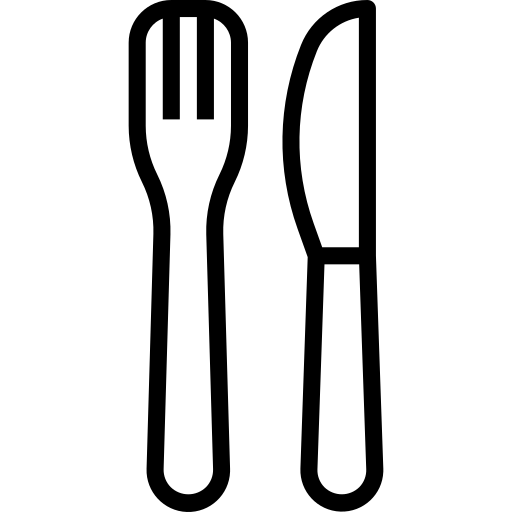 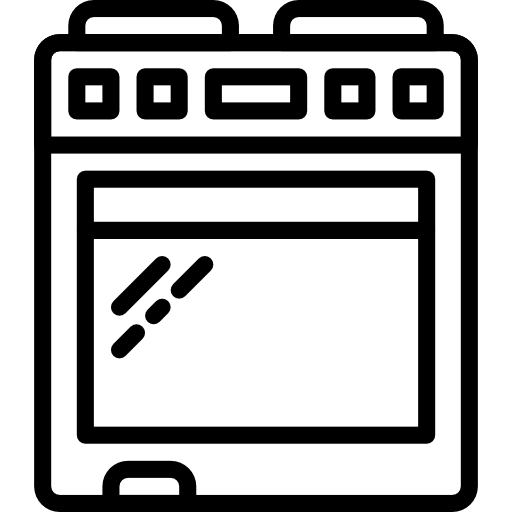 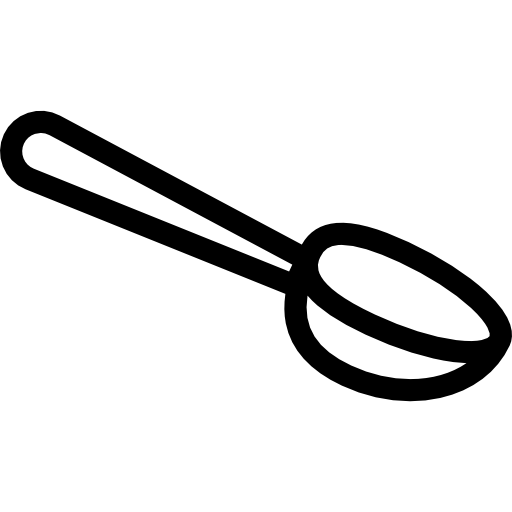 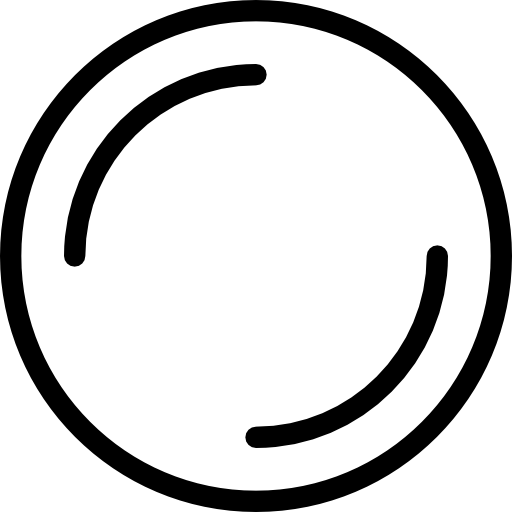 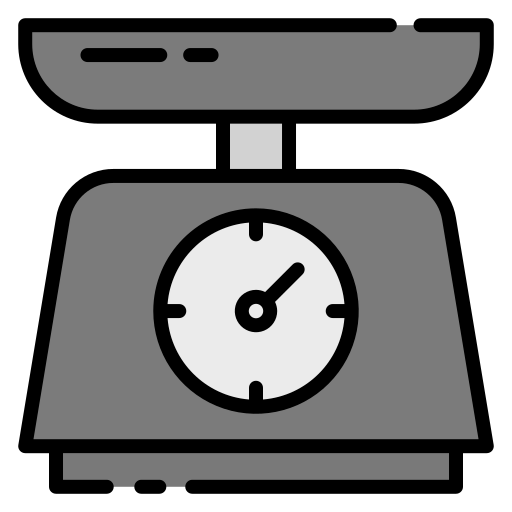 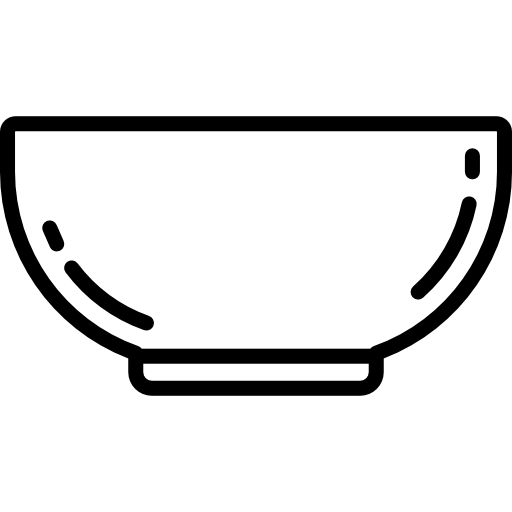 Credit: Flacticons © 2010-2020 Freepick Company S.L All rights reserved, pixabay
‹#›
Selecting ingredients and equipment
Add your ingredients and equipment to your plan of making.
‹#›